U.S. Economic & Housing Outlook
Resilient Floor Covering Institute
October 16, 2013
David Crowe
Chief Economist
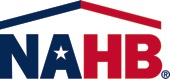 Outline
Macroeconomic situation
 Housing market indicators
 The state of households
 Head winds
 Forecast
Macroeconomic Conditions
[Speaker Notes: In a non-traditional approach, I will present my forecast first and then go into some detail about why the single-family home sales are taking so long to recover.]
Real GDP Growth – Slow this year, better next
3.8%
2.7%
[Speaker Notes: Overall economic growth will continue to be positive, but weak.  2012 growth came in at 2.2% for the year. The most likely outcome is slower but reasonably steady growth of 1.5% in 2013 before rising to 2.7% in 2014.  The sequester and tax increases passed in early 2013 will have some slowing effects in the third quarter of 2013.

Source: Bureau of Economic Analysis, National Association of Home Builders]
Payroll Employment US three-quarters of way back to peak; half way back to trend
Millions
5M
2M
Total US 
Employment
Trend in US 
Employment
[Speaker Notes: Total employment is within 2 million of the peak in January 2008, although more like 5 million jobs short of the long term path that accounts for additional people aging into the work force.]
Employment By Type
[Speaker Notes: The increase in employment has come from lower paying service sector, which has gained back all of the jobs lost during the recession while the much smaller goods producing sector has gained very little since the recession began.]
Housing Market Indicators
Mortgage Rates
Percent
[Speaker Notes: Mortgage rates remain historically low and even as they rose during the late summer as the Federal Reserve hesitated reducing their purchase program.   Over the past 40 years, rates have been below 4.5% less than 6% of the time. Of course, access remains the greater issue.]
Inventory of Homes for SaleMonths supply of new and existing single-family homes
[Speaker Notes: The inventory of new and existing homes for sale is extremely low at 5 months.  New home supply is low because builders remain careful and because loans to construct spec homes remain very difficult to obtain.  Existing home supply is low as investors bulk purchase homes that can be rented and some current home owners remain uncertain or unable to sell.]
House Prices Showing Signs of RecoveringMeasures of house prices
[Speaker Notes: Sources: S&P Case-Shiller, FHFA.  Home prices have increased at double digit rates for past year although some calming has occurred in past two months.]
House Prices Return to Normal (and then some)
House Price-to-Income Ratio
US
Long-term	   3.2
Peak	   4.8           
Current	   3.4
US: 4.8/3.2 = 150%
House Prices and Income – Trend, Peak and Current
150%
Source: US Census Bureau, National Association of Realtors, Moody’s Analytics
State of Households
Household Balance Sheets
Closer to long term averages
Savings Rate
[Speaker Notes: Households have moved their balance sheet back to more sustainable levels.  Savings are about 4.5% of income, similar to the early 2000s.  The debt-to-income ratio is approaching levels last seen in early 2000s.  The reversion to more normal periods allows households to consumer at more historic levels rather than having to save or pay down debt.]
Plan to Buy Homein next 6 months – Highest in history (Conference Board)
Index
[Speaker Notes: More consumers plan to buy a home than in the last decade.]
Good Time to Buy Back to boom levels (University of Michigan)
Index
[Speaker Notes: Consumers feel it is a good time to buy at rates similar to the peak.]
Motor Vehicle and Home Furnishing Sales  Other Durable Sectors Rising Steadily
[Speaker Notes: As a signal of confidence, consumers are spending on durables again.  Home furnishings are back above their peak and vehicle sales are within 10% of peak.]
Household Formations Are on the RiseYear-over-year change in households rising again
Thousands
Avg: 1.4 million
(12% renters)
Avg: 0.7 million
(132% renters)
Avg: 0.5 million
(130% renters )
[Speaker Notes: Household formations have finally started to pick up, especially compared to the very low rates of net additions to the total number of households in 2007 through 2010.  The fully normal rate of additions should be around 1.2 million per year, so the 860,000 recent average is moving in that direction.  Many of these newly formed households are renters, but still represents more home building and eventually, many of those renters will become home owners as well as more homeowners trading up.]
Population by Single-Year of AgeRising population in prime household formation years
Millions
Headship rates increase from 16% to 48%
Born 1946-64
Born 1965-78
Born 1979 or later
Born 1945 or earlier
[Speaker Notes: Demographics support strong housing demand over the next decade.  The number of people at each age will be over 4 million as these age groups age into prime household formation ages of 25 to 34.]
Headwinds		Credit		Labor		Lots		Material Prices		Appraisals		Federal Government
Issues Getting Better or Worse in Last 6 Months
[Speaker Notes: In a recent survey, builders rated the change in major market issues over the past 6 months.  Issues getting better include customers willingness  to buy, demand picking up and foreclosures less of a problem.  Issues rising in concern are the costs of construction, availability of AD&C financing, appraisals and customer financing .]
Credit: Homebuilder Lost Sales because buyer could not qualify for mortgage
[Speaker Notes: In a recent survey, over half the builders said they lost a sale because the buyer could not qualify for a mortgage.]
Percentage of Sales Lostbecause of failure to qualify
[Speaker Notes: Builders lost a median of 9% of their sales because of failure to qualify]
Lot SupplySignificantly lower most recently
High/very high = 14
Low/very low =    59
    Index	         - 45
%
[Speaker Notes: Lot supply has tightened significantly in the past few years.]
Impact on Lot PricesCompared to last year
%
[Speaker Notes: Lot shortages have caused price increases, and the most for class A lots but even down to C lots.]
Building Materials Prices Spike, But Are Off Recent Highs
[Speaker Notes: Building material prices slumped during the recession but then recovered to near or at peak levels.
Some softening has taken place most recently]
Appraisals Remain A ProblemOver half report appraisal below cost of production; Over one-third report losing a sale
[Speaker Notes: Builders continue to have problems with appraisals and about one-third of builders have lost at least one sale because of below cost appraisal.  That has not changed since we began asking this questions in 2009.]
Federal Government
Budget
Partial shutdown
Debt ceiling
Default
Tax reform
 GSE reform
 Immigration
[Speaker Notes: A long list of federal government, primarily Congress, issues remain in play and could damage the housing recovery if decisions, or lack of decision, goes in the wrong direction.]
Forecasts	Remodeling	Multifamily	Single-family
[Speaker Notes: In a non-traditional approach, I will present my forecast first and then go into some detail about why the single-family home sales are taking so long to recover.]
Remodeling Market Index (RMI)Above 50 for three of last four quarters
[Speaker Notes: Of the three legs of home building, remodeling had the least collapse and has recovered to levels of early 2000s.  The remodeler index has been at or above the tipping point of 50 for three of the last four quarters.]
Residential Remodeling
Billions 2009 $, SAAR
Adjusted
Actual
[Speaker Notes: Remodeling has improved as home owners decide to remain in place rather than move. 2013 is expected to be weak, but growth should pick back up next year. And, as moving does return, remodeling will benefit from existing home buyers fixing their homes after a move.

Source: U.S. Census Bureau, NAHB Economic and Housing Forecast.]
Multifamily Production IndexAbove 50 for six consecutive quarters
(000s)
[Speaker Notes: Multifamily sentiment has passed the 50 tipping point for six consecutive quarters and has demonstrated some predictive power to actual multifamily starts.]
Multifamily Housing Starts  Healthy Response from Growth in Renters
2013Q2:
83% of 
“Normal”
Trough to Current:
4th Q 09  =   82,000
2nd Q 13  = 274,000
	 +234%
[Speaker Notes: Multifamily has been a different story as rental demand picks up.  2011 was a banner year and 2012 followed closely with an almost identical increase in number of additional starts (64,000 and 65,000)..  The improvement continues because all of the added household formations are becoming renters.  For awhile, excess vacancies and conversion of foreclosures into rental satisfied that demand, but that cannot continue to more rental production is needed.  Real rents have started to increase reflecting the increased demand and some return to a normal market.  The sector will continue to grow but at lower rates of growth.]
NAHB/Wells Fargo Housing Market Index Above 50 for four consecutive months
Single-family starts (R)
HMI (L)
[Speaker Notes: Of the three legs of home building, the single family sector has been the slowest to recovery.  But the builder sentiment index for single family has been above 50 for four months.]
Existing and New Home Sales – On the Rise
New (L)
Existing (R)
[Speaker Notes: Part of builders return to confidence has been the increase in new home sales that should continue at a faster pace than existing homes]
Single-Family Starts – Beginning a Recovery
2015Q4:
93%
Trough to Current:
Mar 09 = 353,000
Aug13 = 628,000
	  +78%
2013Q2: 45% of “Normal”
[Speaker Notes: Once home sales pick up, housing starts will follow.  2011 was the worst year since the early 1940s so there is a lot of room for improvement.  2012 saw modest improvement, at 24% better than 2011.  As the overall economy improves job prospects and interest rates remain relatively low, new sales will improve another 17% in 2013.  2014 will be the year the momentum finally takes effect and a more solid 31% growth is achieved followed by 41% growth in 2015.]
Rank Q4 2015
Bottom 20%
20% to 40%
40% to 60%
60% to 80%
Top 20%
The Long Road Back to Normal
Relative 
to Normal
< 84%
84% - 88%
89% - 94%
94% - 101%
102% <
This map shows how the states rank in the return to more normal levels of housing production.
By the end of 2015, the top 20% will be back to normal production levels.
The bottom 20% will be below 84% of normal production.
[Speaker Notes: Recovery is still local and the shading separation on the map shows where the states are getting the closest to their previous levels of production and those remaining some distance away.]
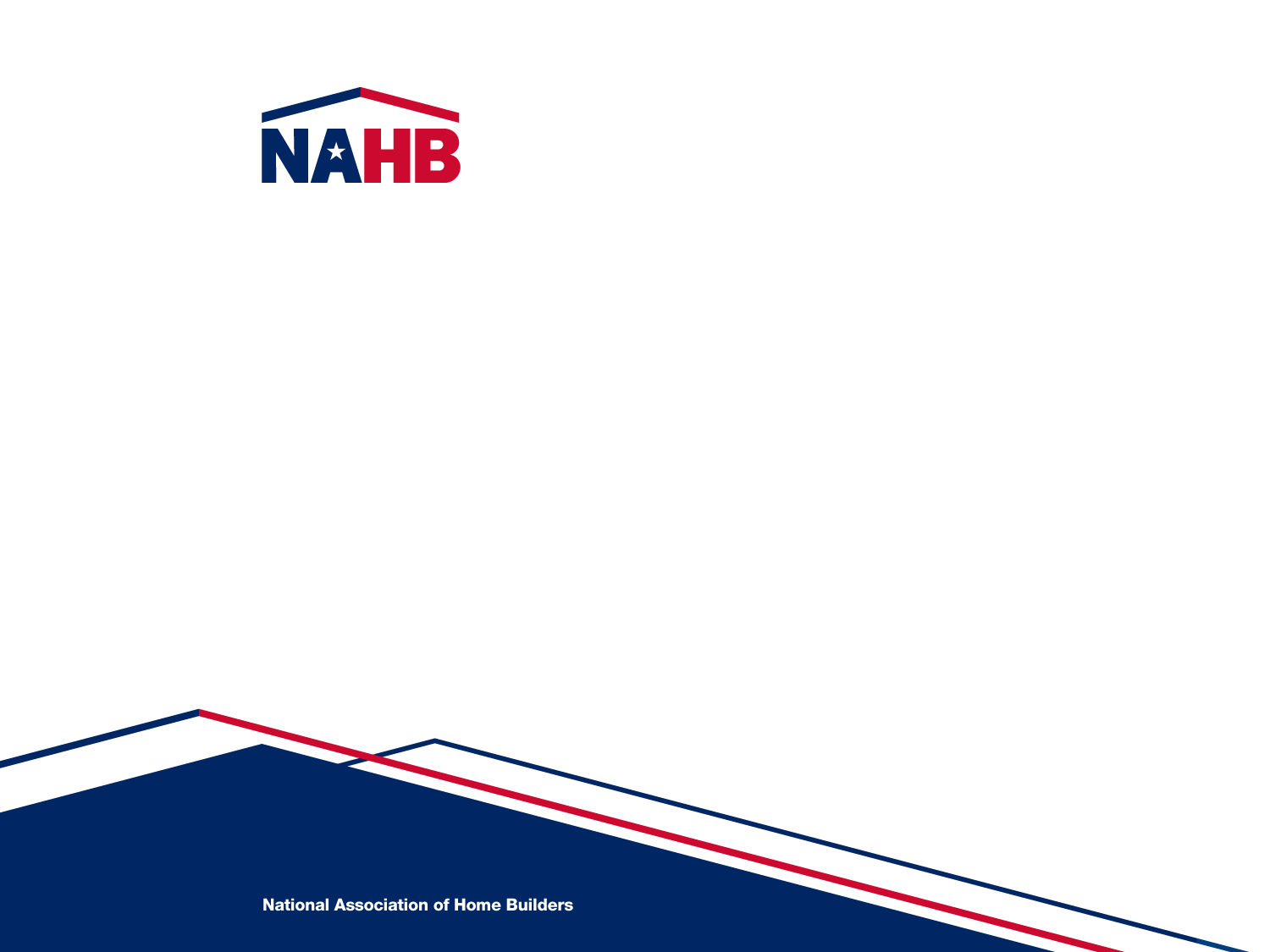 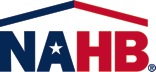 Questions?Answers: www.housingeconomics.comeyeonhousing.wordpress.com
dcrowe@nahb.org